Pripremila: pedagoginja Vesna Grubić, prof.
Upisi u srednje škole 2015. /2016.
ODABIR SREDNJE ŠKOLE OVISI O …
školskom uspjehu 
 sklonostima, sposobnostima i interesima koje se zahtijevaju za pojedina zanimanja 
 sustavu vrijednosti koje pojedinac njeguje
mogućnostima daljnjeg obrazovanja (školovanja) 
 mogućnosti zapošljavanja
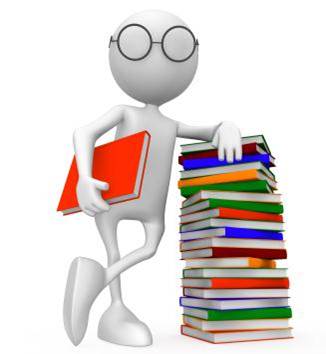 Srednje škole
Izlazak na tržište rada
Poslije_
diplomski sveučilišni studij
Poslije_
diplomski specijalistički studij
prohodnost
Specijalistički diplomski stručni studij
Diplomski sveučilišni studij
Visoko obrazovanje
Stručni studij
Preddiplomski sveučilišni studij
Državna matura/ispit državne mature
Završni rad
Srednjoškolsko obrazovanje
Petogodišnji i četverogodišnji programi
Gimnazije
Dvogodišnji, jednogodišnji i prilagođeni programi
Trogodišnji programi
Strukovne škole
OSNOVNA ŠKOLA
Osnovnoškolsko obrazovanje
Ključni dokumenti
Pravilnik o elementima i kriterijima za izbor kandidata za upis u 1. razred srednje škole u školskoj godini 2015./2016. 

popis predmeta posebno važnih za upis

Odluka o upisu učenika u 1. razred srednje škole u školskoj godini 2015./2016.
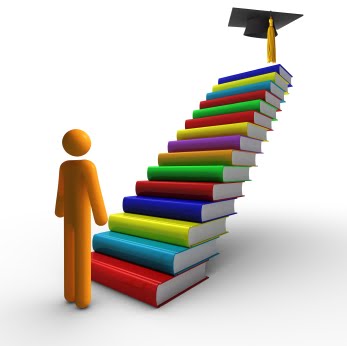 Upis u I. razred srednje škole u školskoj godini 2015./2016. - elektroničkim načinom putem mrežne stranice Nacionalnoga informacijskog sustava prijava i upisa u srednje škole (u daljnjemu tekstu: NISPUSŠ) www.upisi.hr
na temelju natječaja za upis koji raspisuju i objavljuju škole 

U svakome upisnom roku kandidat se može prijaviti za upis u najviše šest obrazovnih programa.
Elementi i kriteriji vrednovanja za upis u srednju školu
Zajednički elementi za četverogodišnje i petogodišnji program
Zajednički elementi za trogodišnje programe
Posebna mjerila i postupci za upis kandidata
Upis u programe obrazovanja za stjecanje strukovne kvalifikacije u trajanju do tri godine:
na temelju zajedničkog, dodatnog i posebnog elementa vrednovanja
na osnovu zdravstvene sposobnosti kandidata za odabrano zanimanje (liječnička svjedodžba medicine rada)
Posebna mjerila i postupci za upis kandidata
Upis u programe obrazovanja za vezane obrte utvrđuje se na temelju:
zajedničkog, dodatnog i posebnog elementa vrednovanja
zdravstvene sposobnosti kandidata za odabrano zanimanje (liječnička svjedodžba medicine rada)
sklopljenog ugovora o naukovanju od strane licenciranog obrtnika ili pravne osobe (popis obrtnika bit će dostupan na stranicama ministarstva za obrt – www.minpo.hr )
Dodatni elementi vrednovanja
Dodatni elementi vrednovanja

sposobnosti umjetničkog izražavanja i kreativnost
rezultati državnih i međunarodnih natjecanja u znanju iz predmeta posebno značajnih za upis
rezultati natjecanja školskih sportskih društava za osnovne škole
kategorizacija sportaša
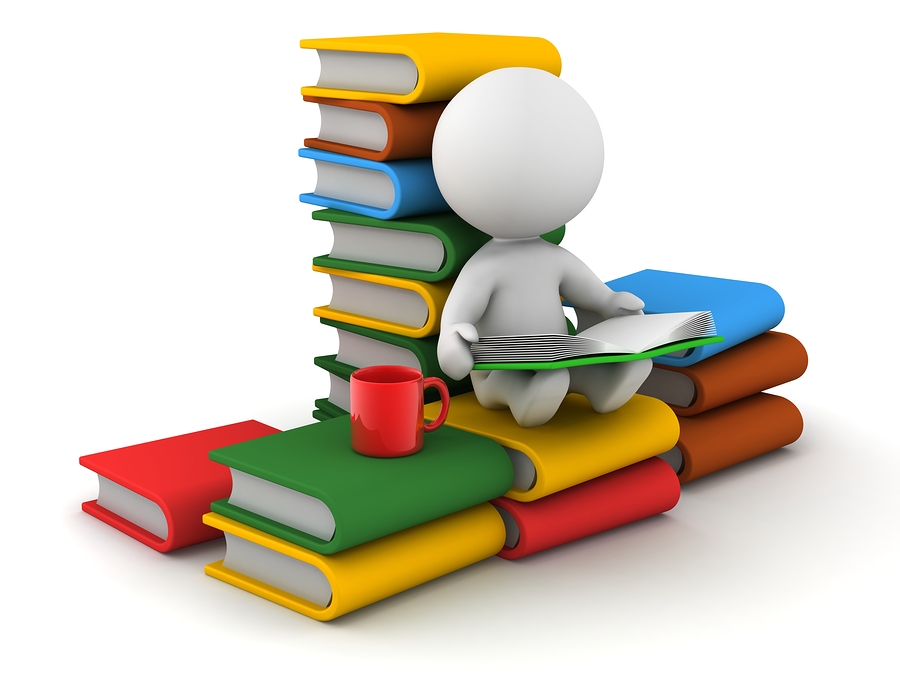 Upis u likovne, glazbene i plesne škole (umjetničke) utvrđuje se na temelju:
- ispitivanja darovitosti (prijemni ispit)
- zajedničkih elemenata vrednovanja
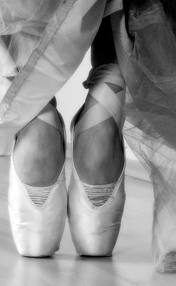 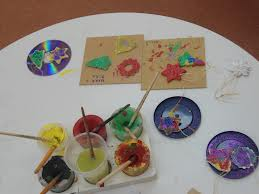 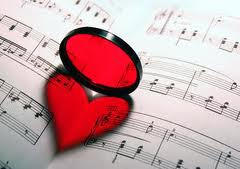 Kandidatu koji je sudjelovao na više natjecanja ili na natjecanjima iz više područja, vrsta ili razina ili je kategoriziran sportaš vrednuje se samo jedan (najpovoljniji) rezultat.
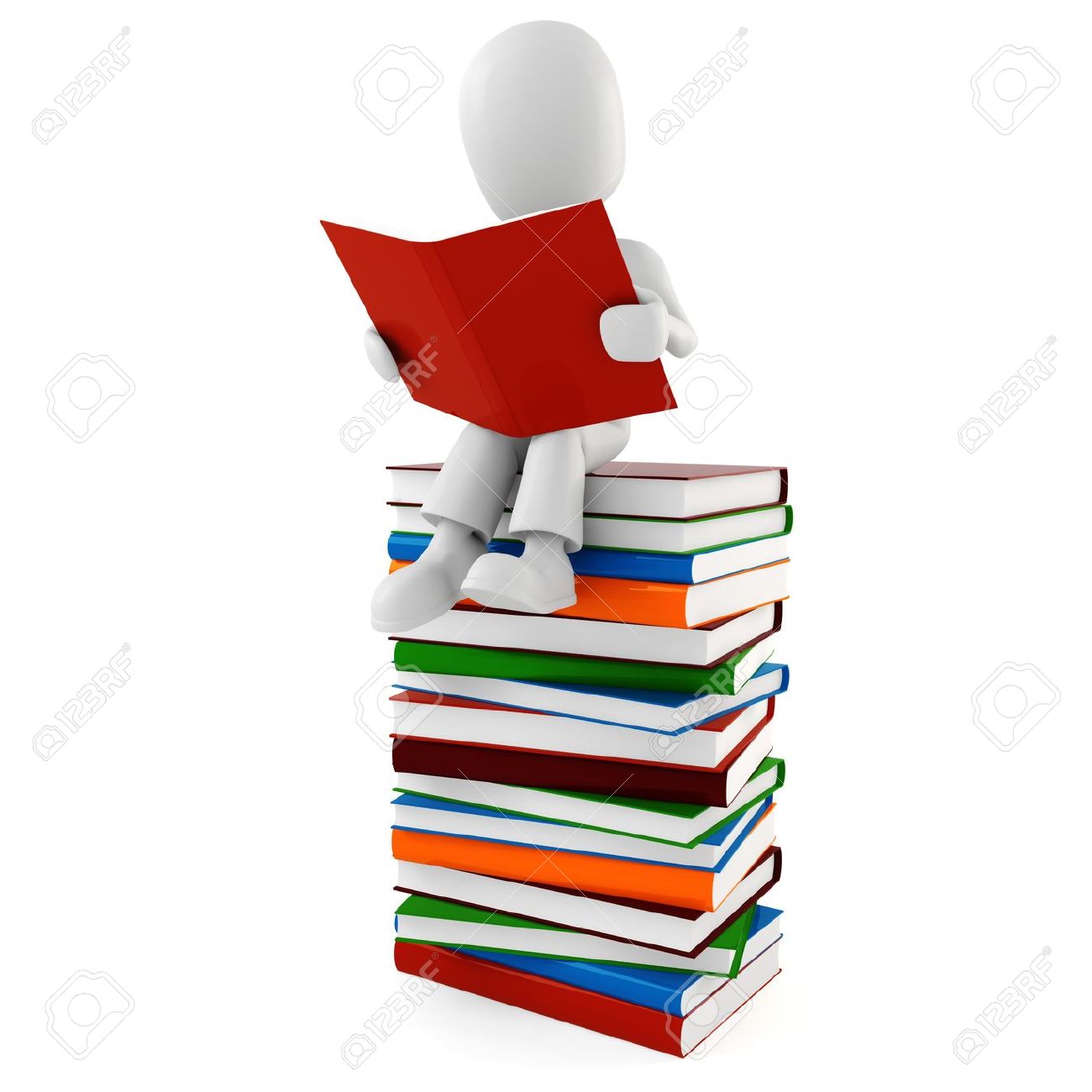 Posebni element vrednovanja
Upis kandidata s teškoćama u razvoju
Kandidati s teškoćama u razvoju su kandidati koji su osnovnu školu završili prema rješenju ureda državne uprave u županiji o primjerenome obliku školovanja. 

Posjeduju stručno mišljenje Službe za profesionalno usmjeravanje HZZ (za najmanje tri primjerena programa obrazovanja) izdanog na temelju stručnog mišljenja nadležnog školskog liječnika, a na temelju specijalističke medicinske dokumentacije o težim zdravstvenim teškoćama ili/i o dugotrajnom liječenju.

Rangiranje prema zasebnim ljestvicama poretka, temeljem ostvarenog ukupnog broja bodova utvrđenog tijekom postupka vrednovanja
Pravo upisa u nekome programu obrazovanja ostvaruje onoliko kandidata koliko se u tome programu obrazovanja može upisati kandidata s teškoćama u razvoju.
Upis kandidata sa zdravstvenim teškoćama
Kandidati sa zdravstvenim teškoćama su kandidati koji su prethodno obrazovanje završili po redovitome nastavnom planu i programu, a kojima su teže zdravstvene teškoće i/ili dugotrajno liječenje utjecali na postizanje rezultata tijekom prethodnoga obrazovanja 

Kandidatima sa zdravstvenim teškoćama dodaje se jedan bod na broj bodova ako :

posjeduju stručno mišljenje Službe za profesionalno usmjeravanje HZZ (za najmanje tri primjerena programa obrazovanja) izdanog na temelju stručnog mišljenja nadležnog školskog liječnika, a na temelju specijalističke medicinske dokumentacije o težim zdravstvenim teškoćama ili/i o dugotrajnom liječenju
Upis kandidata koji žive u otežanim uvjetima obrazovanja uzrokovanim nepovoljnim ekonomskim, socijalnim te odgojnim čimbenicima
Kategorije kandidata  za koje se smatra da žive u otežanim uvjetima obrazovanja :

-  kandidat koji  živi uz jednoga i/ili oba roditelja s dugotrajnom teškom bolesti
- kandidat živi uz dugotrajno nezaposlena oba roditelja
-  kandidat živi  koji uz samohranoga roditelja (roditelj koji nije u braku i ne živi u izvanbračnoj zajednici, a sam se skrbi o svome djetetu i uzdržava ga) korisnika socijalne skrbi
-  kandidat kojemu je jedan roditelj preminuo; 
-  kandidat  koji je dijete bez roditelja ili odgovarajuće roditeljske skrbi
Upis kandidata koji žive u otežanim uvjetima obrazovanja uzrokovanim nepovoljnim ekonomskim, socijalnim te odgojnim čimbenicima
Navedenim  kategorijama kandidata dodaje se jedan bod uz uvjet da posjeduju :

-      liječničku potvrdu o dugotrajnoj težoj bolesti jednoga i/ili oba roditelja; 
      potvrdu o dugotrajnoj nezaposlenosti oba roditelja iz područnoga ureda Hrvatskoga zavoda za zapošljavanje; 
      potvrdu o korištenju socijalne pomoći; rješenje ili drugi upravni akt centra za socijalnu skrb
-      potvrdu o smrti roditelja (preslika smrtovnice); 
      potvrdu nadležnoga centra za socijalnu skrb da je kandidat korisnik socijalne skrbi.
Upis hrvatskih državljana čiji su roditelji državni službenici koji su po službenoj dužnosti u ime RH bili upućeni na rad u inozemstvo
Navedeni kandidati imaju pravo na izravan upis u srednju školu ukoliko prilože:

dokaz o državljanstvu
dokaze o boravku u inozemstvu, trajanju školovanja te trajanju i razlozima boravka u inozemstvu 
svjedodžbe razreda završenih u inozemstvu – najmanje dva od posljednjih četiriju razreda
Minimalni bodovni prag
Za programe obrazovanja od najmanje četiri godine škola može utvrditi minimalni broj bodova potrebnih za prijavu kandidata za upis.
Za programe obrazovanje za stjecanje strukovne kvalifikacije u trajanju od tri godine i programe obrazovanja za vezane obrte te za programe obrazovanja koji traju manje od tri godine, a najmanje godinu dana, ne utvrđuje se minimalni broj bodova potrebnih za prijavu.
Postupci prijava i upisa u srednje škole
Nacionalni informacijski sustav prijava i upisa u srednje škole
www.upisi.hr 
svaki učenik dobiva svoj elektronički identitet- korisničko ime, lozinka, PIN
prijava od 25. svibnja 
provjera ocjena i osobnih podataka 
26.lipnja- počinje prijava obrazovnih programa (maksimalno 6 obrazovnih programa)
Možete se informirati putem INTERNETA:
na stranicama Centra za informiranje i savjetovanje o karijeri (www.cisok.hr),

u vodiču kroz zanimanja (putem HZZ, ili direktno: http://mrav.ffzg.hr/zanimanja) 

na stranicama pojedinih 
   škola (www.skole.hr)
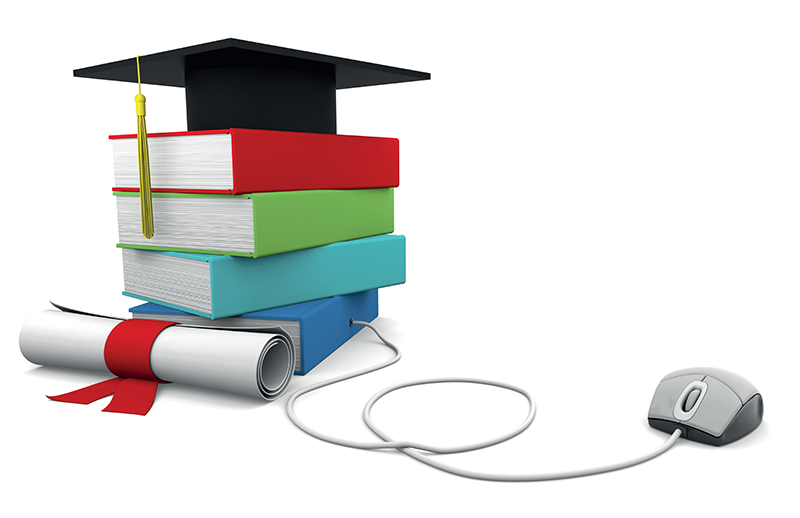 Test profesionalnih interesa “Moj izbor”
http://mrav.ffzg.hr/zanimanja/upitnik/upitnik.htm
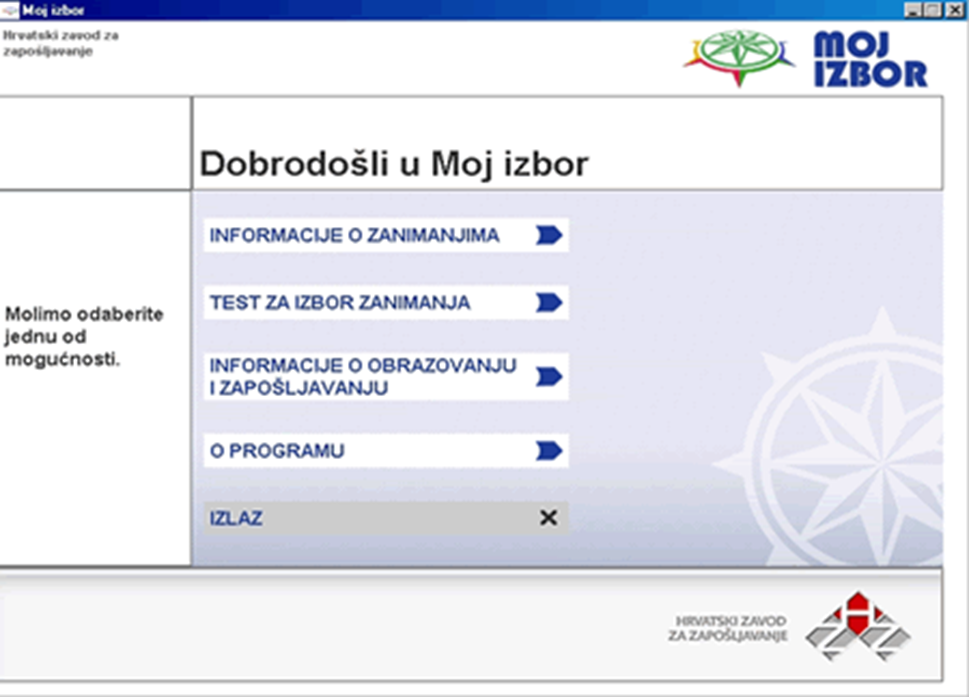 Upisni rokovi - LJETNI UPISNI ROK
Početak prijava kandidata u sustav                       	25.5.2015. 	
Početak prijava obrazovnih programa 	             26.6.2015. 	
Završetak prijave obrazovnih programa koji zahtijevaju dodatne provjere 	30.6.2015. 	
Provođenje dodatnih ispita i provjera te unos rezultata 	       1.- 6.7.2015. 	
Rok za dostavu dokumentacije redovitih učenika (stručno mišljenje školskog liječnika, stručno mišljenje HZZ-a i ostali dokumenti kojima se ostvaruju dodatna prava za upis)     	do 26.6.2015. 	
Dostava osobnih dokumenata i svjedodžbi za kandidate izvan redovitog sustava obrazovanja RH  26.5.- 29.6.2015.	
Završetak prigovora na unesene osobne podatke, ocjene, natjecanja, rezultate dodatnih provjera i podatke na temelju kojih se ostvaruju dodatna prava za upis, Završetak unosa rezultata s popravnih ispita, brisanje s lista kandidata koji nisu zadovoljili preduvjete 	7. 7. 2015. 	
Zaključavanje odabira obrazovnih programa , početak ispisa prijavnica 	8.7.2015. 	
Krajnji rok za zaprimanje potpisanih prijavnica (učenici donose razrednicima, a ostali kandidati šalju prijavnice Središnjem prijavnom uredu), brisanje s lista kandidata koji nisu zadovoljili preduvjete ili dostavili prijavnice, krajnji rok za podnošenje zamolbe za promjenom redoslijeda prijavljenih programa na listi prioriteta (ravnateljima osnovnih škola) 	10.7.2015. 	
Objava konačnih ljestvica poretka 	11.7.2015. 	
Dostava dokumenata koji su uvjet za upis u određeni program obrazovanja (potvrde školske medicine, liječnička svjedodžba medicine rada, ugovor o naukovanju učenika i ostali dokumenti kojima su ostvarena dodatna prava za upis) - srednje škole, dostava potpisanog obrasca o upisu u I. razred srednje škole (upisnice) u srednju školu u koju se učenik upisao 	13. - 13. 7.2015. 	
Objava slobodnih mjesta za jesenski rok   21. 7. 2015.
Upisni rokovi - JESENSKI UPISNI ROK
Početak prijava u sustav i prijava obrazovnih programa  24. 8. 2015. 

Dostava osobnih dokumenata, svjedodžbi i ostale dokumentacije za kandidate izvan redovitoga sustava obrazovanja RH ,dostava dokumentacije redovitih učenika (stručno mišljenje školskog liječnika, stručno mišljenje HZZ-a i ostali dokumenti kojima se ostvaruju dodatna prava za upis i sl.)  24. 8. 2015. 
Završetak prijave obrazovnih programa koji zahtijevaju dodatne provjere 25. 8. 2015. 
Provođenje dodatnih ispita i provjera te unos rezultata     26.8. – 27.8.2015. 
Završetak prigovora na osobne podatke, ocjene, natjecanja, rezultate dodatnih provjera i podatke na temelju kojih se ostvaruju dodatna prava za upis, završetak unosa rezultata s popravnih ispita, brisanje s lista kandidata koji nisu zadovoljili preduvjete     28.8.2015. 

Zaključavanje odabira obrazovnih programa, početak ispisa prijavnica 31.8.2015. 
Krajnji rok za zaprimanje potpisanih prijavnica (učenici donose razrednicima, a ostali kandidati šalju Središnjem prijavnom uredu),brisanje s lista kandidata koji nisu zadovoljili preduvjete ili dostavili prijavnice, krajnji rok za podnošenje zamolbe za promjenom redoslijeda prijavljenih programa na listi prioriteta (ravnateljima osnovnih škola)     2.9.2014. 
Objava konačnih ljestvica poretka    3.9.2015. 
Dostava dokumenata koji su uvjet za upis u određeni program obrazovanja (potvrda liječnika školske medicine, liječnička svjedodžba medicine rada, ugovor o naukovanju i ostali dokumenti kojima su ostvarena dodatna prava za upis) srednje škole; Dostava potpisanog obrasca o upisu u I. razred srednje škole (upisnice) u srednju školu u koju se učenik upisao 4.9.2015.
Vaša pitanja?
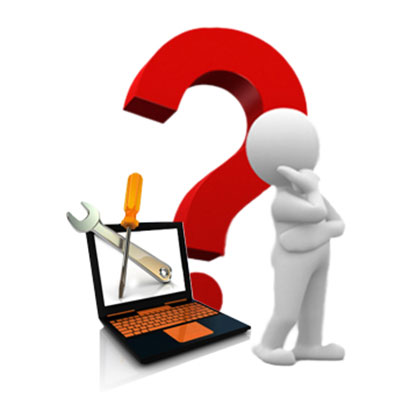